З А Ч І С К И
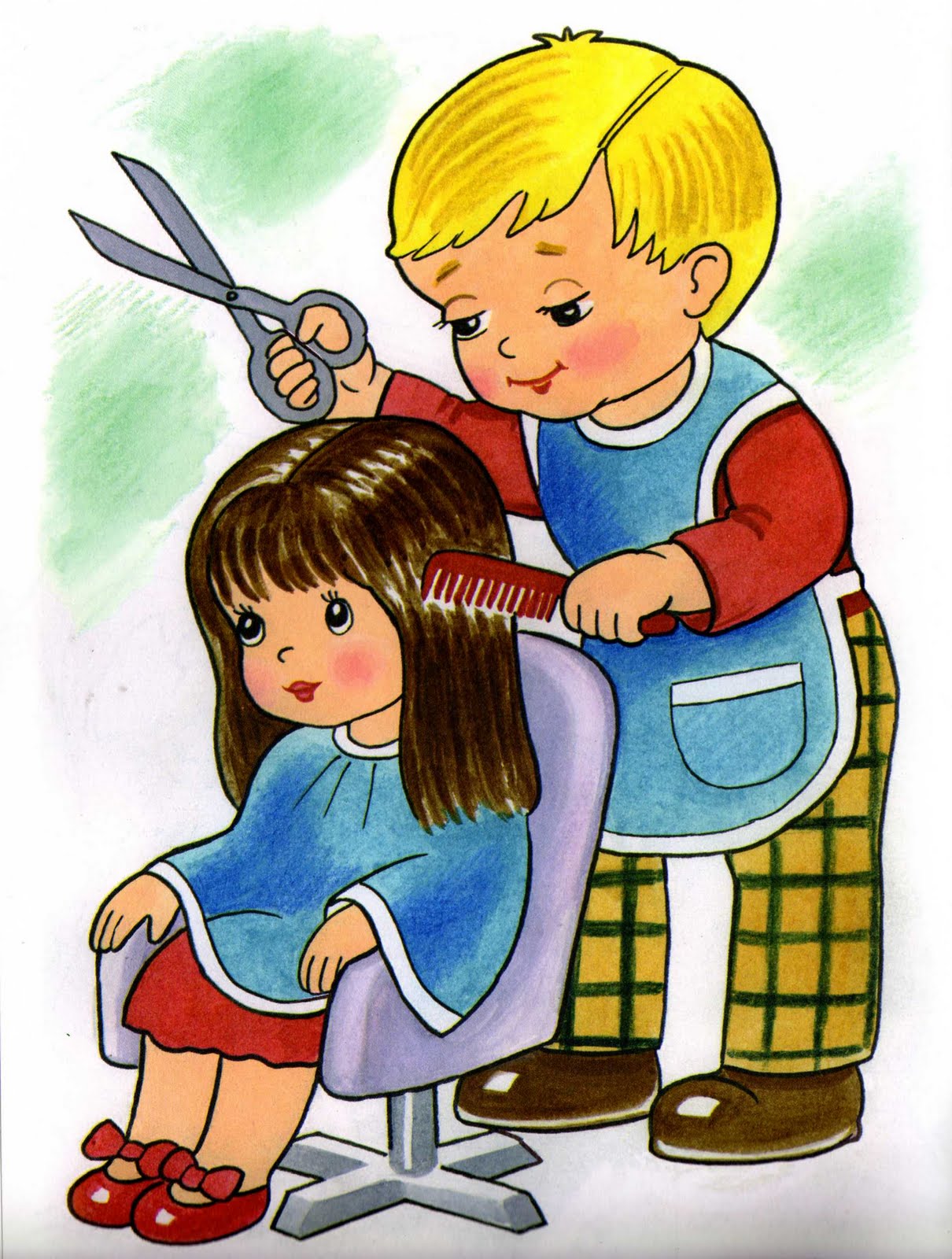 ЖІНОЧІ  ЗАЧІСКИ
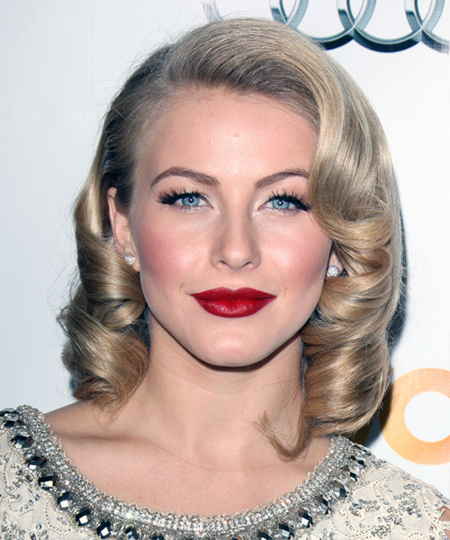 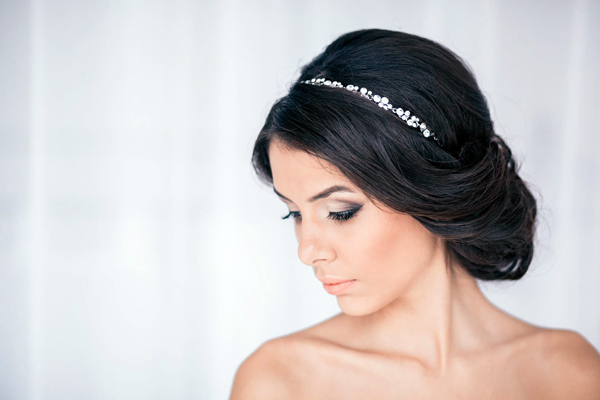 Передні зачіски.
Передні зачіски припускають укладання волосся з скронь і потилиці вперед – на зону тімені.
Це один з найпопулярніших видів жіночих зачісок, який підходить в якості вечірнього варіанту і для повсякденного життя.
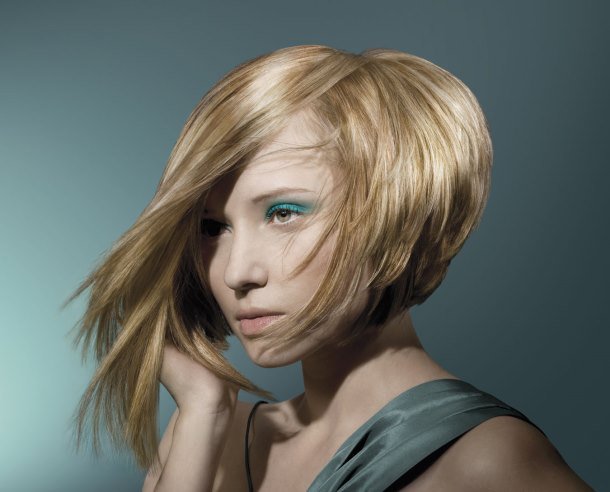 Подібне укладання волосся підходить жінкам із середнім і довгим волоссям
Зворотні зачіски.
Цей варіант передбачає укладання  волосся в області потилиці. Волосся зачісується, піднімається і фіксується. Тут можливі різні варіанти зачісок – створення недбалого зовнішнього вигляду, строгий образ або вечірній варіант.
Перевага даних укладок – вони є придатними для представниць прекрасної статі з будь-якою довжиною волосся.
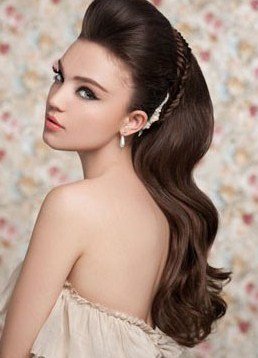 Спадаючі зачіски
Спадаюча зачіска створює жіночий, ніжний образ, який підійде для заходу будь-якого формату. Ці види зачісок для дівчат підкреслюють природність волосся, напрямок їхнього росту
..
.
Романтичні кучері, кучеряві пасма, прямі ідеально рівні волосся – це всі варіанти спадаючих зачісок.
Класичні зачіски.
Класичні укладки відносяться до таких видів зачісок, які не виходять з моди протягом довгого часу. Їм віддають перевагу жінки всіх віків для самих різних випадків життя.
Тому абсолютно кожна представниця прекрасної статі може знайти для себе ідеальний класичний варіант.
ЧОЛОВІЧІ  ЗАЧІСКИ
Зауважимо, що серед чоловічих зачісок виділяється значно менше окремих видів, і розпізнати деякі з них між собою часто буває досить складно.
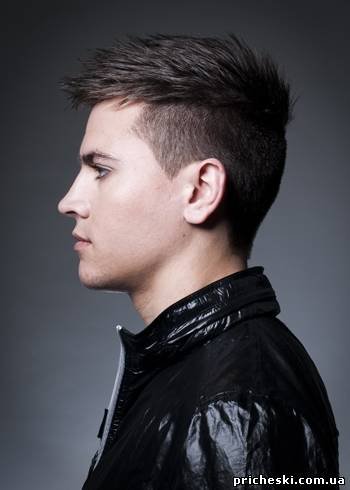 Класика
Зачіска, яку кожен з вас напевно бачив або навіть приміряв на собі.
Особливість даної стрижки - це чітка геометрична лінія проділу (якщо такий є), симетрія і довжина волосся не більше 5 см.
Спортивний стиль
Цей вид чоловічої зачіски виділяється зовсім маленькою довжиною волосся, що придумано для зручності на тренуваннях
Але ця зачіска підійде практично до будь-якого вбрання, будь то діловий костюм або ж повсякденний наряд.
Романтичний стиль
Зачіски цього виду виділяються великою довжиною волосся і сильним зачесом вбік або назад.
Вони підійдуть для званої вечері в ресторані або ж любителям ефектної появи на публіці.
Стиль «Гранж»
Зачіска, яка прийшла до нас із заходу, характеризується сильним акцентом на центральну частину волосся.
Найчастіше волосся у скроневій частині просто-напросто зістригають.